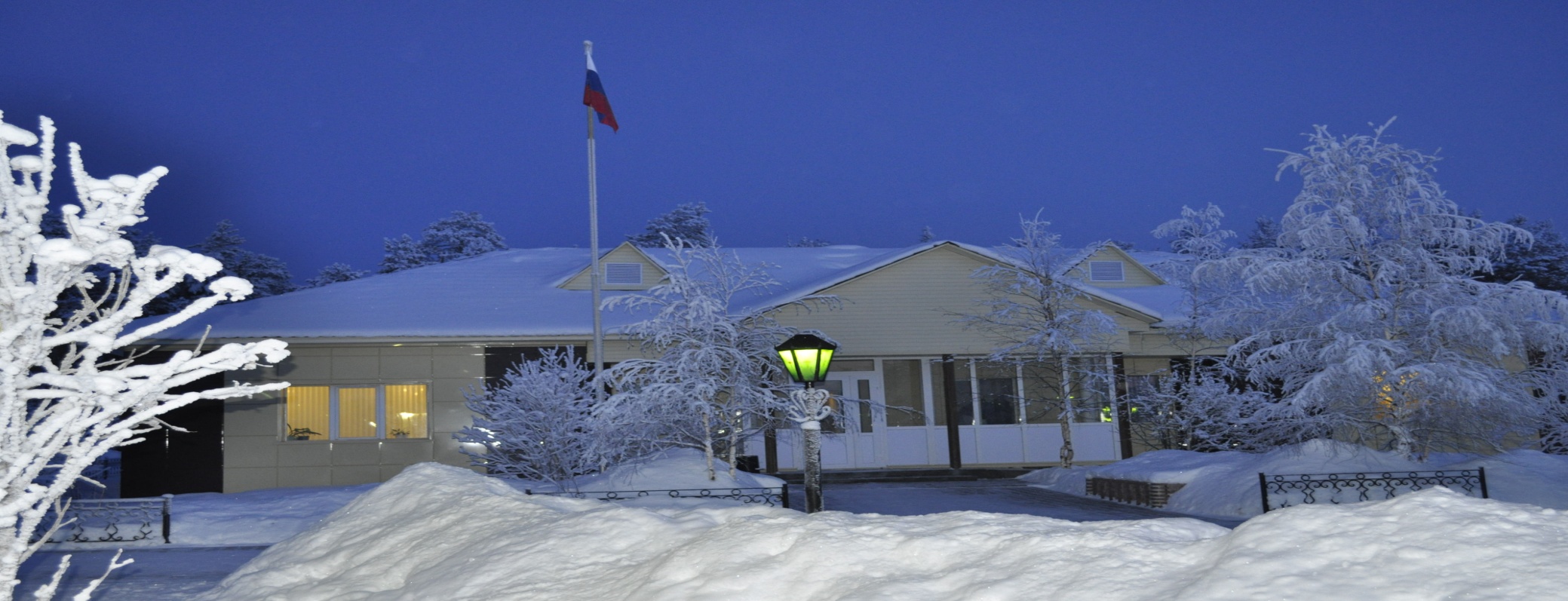 Исполнение бюджета сельского поселения Верхнеказымский за 1 полугодие 2016 года
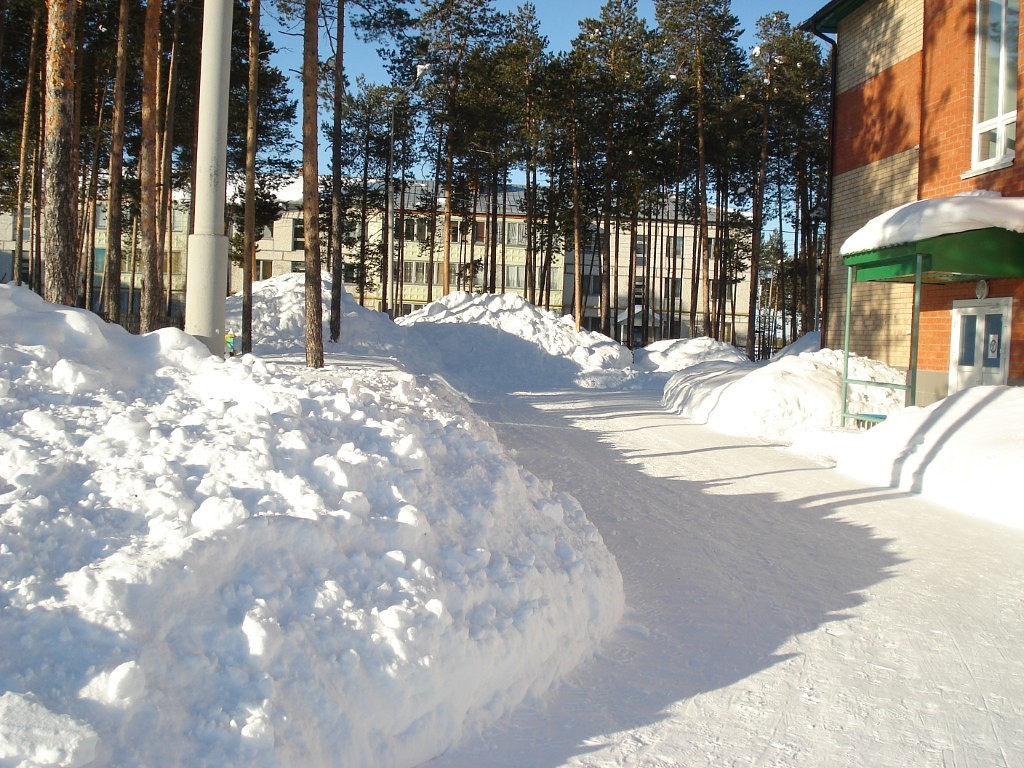 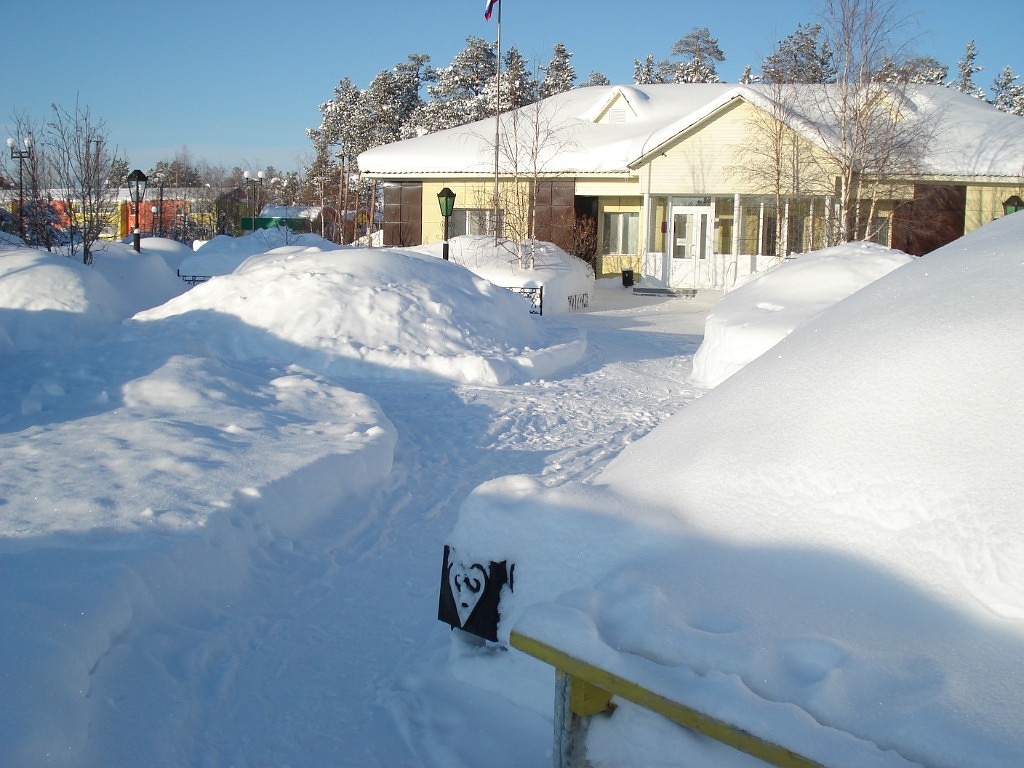 Сельское поселение Верхнеказымский в соответствии с Законом Ханты – Мансийского автономного округа – Югры от 25 ноября 2004 года № 63-оз «О статусе и границах муниципальных образований Ханты-Мансийского автономного округа –Югры» является муниципальным образованием Ханты-Мансийского автономного округа – Югры наделенным статусом сельского поселения.
           Формирование бюджета сельского поселения Верхнеказымский  осуществлялось в соответствии с Бюджетным кодексом Российской Федерации от 31 июля 1998 года                   № 145-ФЗ, приказом Министерства финансов Российской Федерации от 01 июля 2013 года № 65н «Об утверждении Указаний о порядке применения бюджетной классификации Российской Федерации», Уставом сельского поселения Верхнеказымский, решением Совета депутатов  сельского поселения Верхнеказымский от 20 ноября 2008 года № 6 «Об утверждении Положения об отдельных вопросах организации и осуществлении бюджетного процесса в сельском поселения Верхнеказымский». Отчет об исполнении бюджета сельского поселения Верхнеказымский за 1 полугодие  2016 года утвержден постановлением администрации сельского поселения Верхнеказымский от 02 ноября 2016 года  № 151 «Об утверждении отчета об исполнении бюджета сельского поселения Верхнеказымский за 1 полугодие  2016 года».
Основные показатели исполнения бюджета сельского поселения Верхнеказымский  за 1 полугодие  2016 года (тыс.руб)
Исполнение доходной части   сельского поселения Верхнеказымский  за 1 полугодие  2016 года (тыс. рублей)
Исполнение расходов бюджета сельского поселения Верхнеказымский за 1 полугодие 2016 года ( тыс. рублей)
Исполнение социальных расходов бюджета сельского поселения Верхнеказымский за 1 полугодие   2016 года  (тыс. рублей)
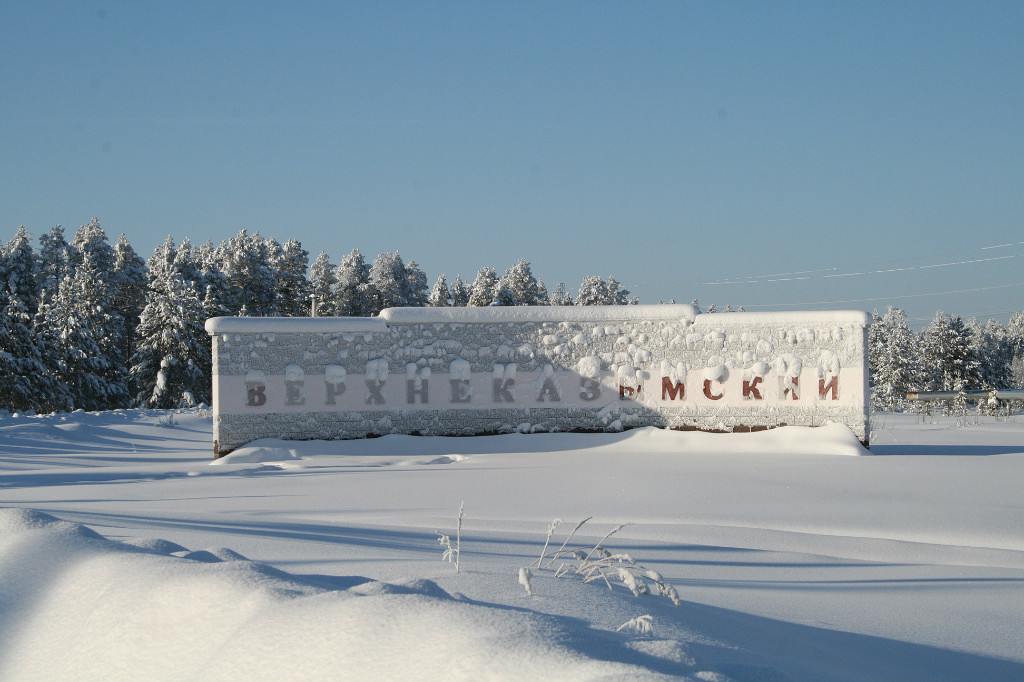 СПАСИБО ЗА ВНИМАНИЕ !